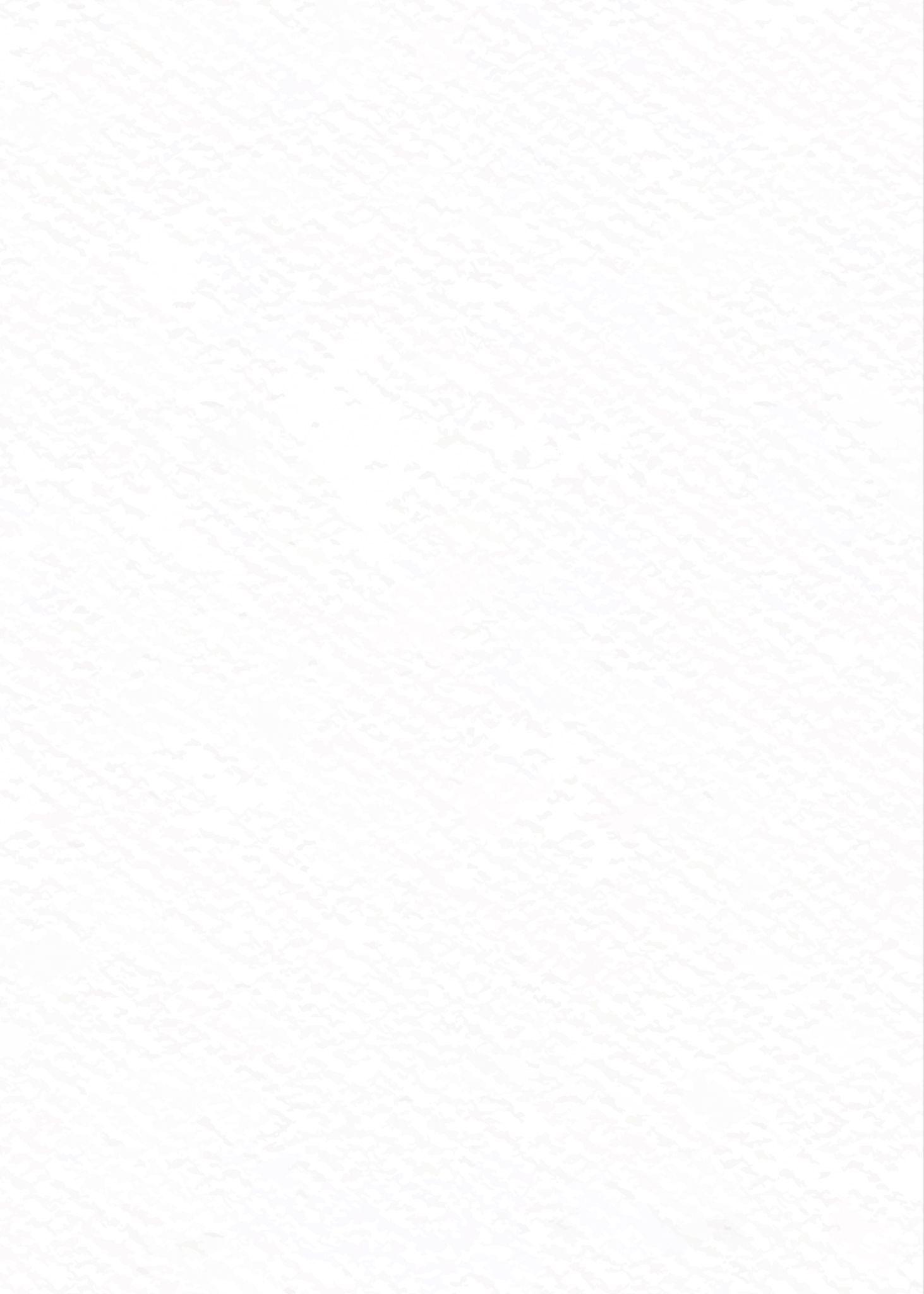 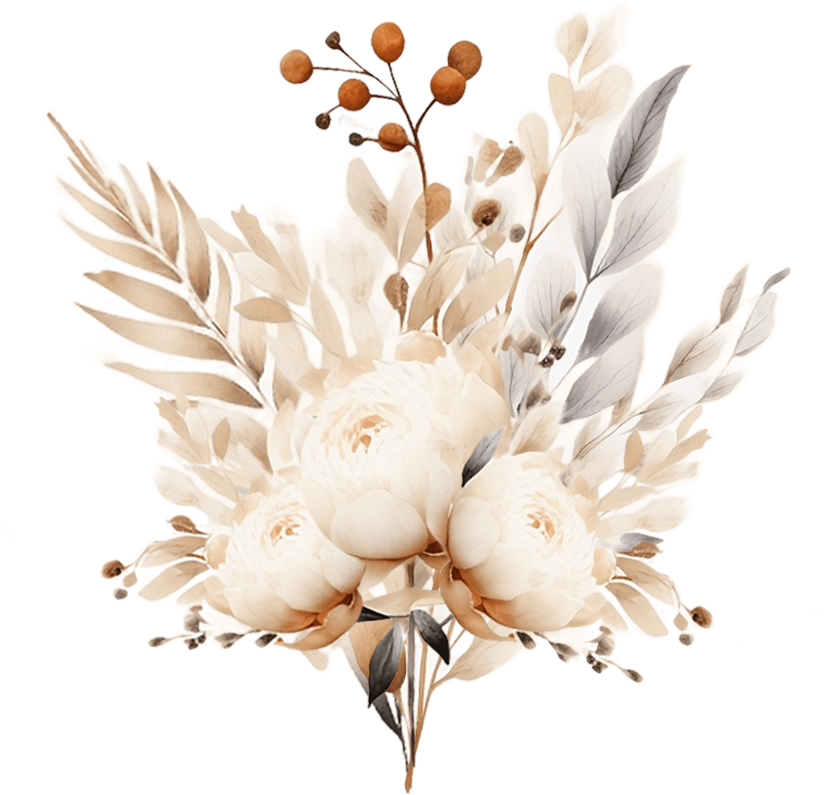 J O I N  U S  F O R  A
Bridal Shower
H O N O R I N G  B R I D E  T O  B E
Moira Bishop
A U G U S T  2 5 T H  A T  1 1 : 0 0  A . M
H O S T E D  B Y  A L I C E  A N D E R S O N
5 3 5 0  A D R I E N N E  C O U R T S  A P T .  5 7 9
R E G I S T E R E D  A T  A L I C E . C O M
K I N D L Y  R V S P  B Y  5 . 1  T O  A L I C E
M E R L E  B R O O K S  A P T .  4 1 8  O R  M A I L . C O M